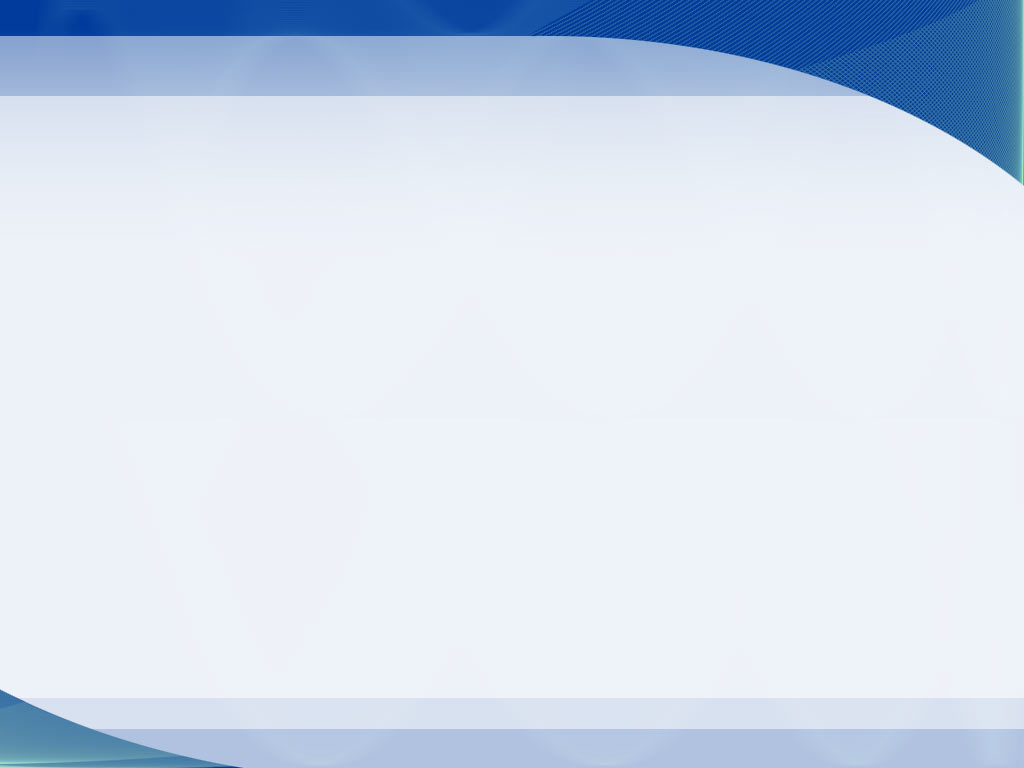 12
قضايا عالمية معاصرة في الموارد البشرية
1
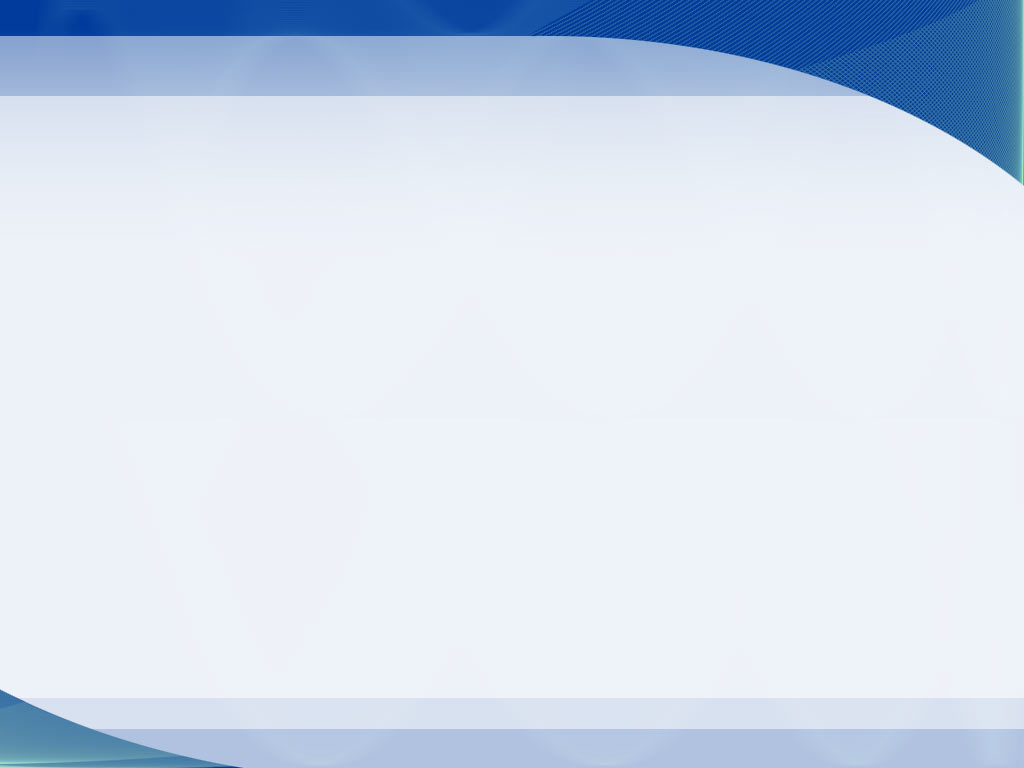 12
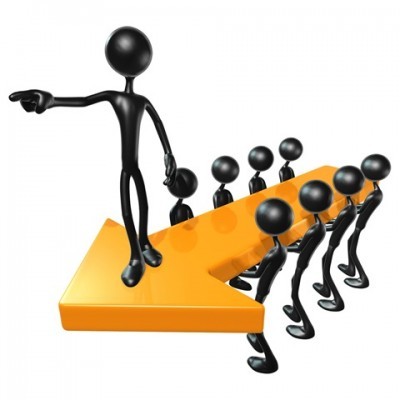 الفصل الثاني عشر
12
الأداء المتوازن والقياسات المرجعية العالمية
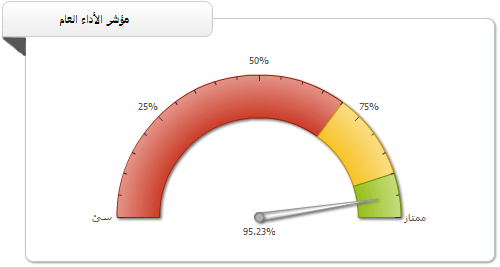 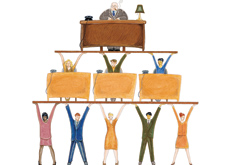 قضايا عالمية معاصرة في الموارد البشرية
2
الأداء المتوازن والقياسات المرجعية العالمية
12
مفهوم بطاقة قياس الأداء المتوازن وأهميتها:

يمكن تعريف بطاقة قياس الأداء المتوازن بأنها  نظام إداري يهدف إلي مساعدة المنشأة علي ترجمة رؤيتها و استراتيجياتها إلي مجموعة من الأهداف والقياسات الاستراتيجية المترابطة. وذلك من خلال الاعتماد على بطاقة الأداء المتوازن، حيث لم يعد التقرير المالي يمثل الطريقة الوحيدة التي تستطيع الشركات من خلالها تقييم أنشطتها  ورسم تحركاتها المستقبلية.
.
قضايا عالمية معاصرة في الموارد البشرية
3
الأداء المتوازن والقياسات المرجعية العالمية
12
يتبع - مفهوم بطاقة قياس الأداء المتوازن وأهميتها:
ويعرف البعض بطاقة قياس الأداء المتوازن بأنها :  أول عمل نظامي حاول تصميم نظام لتقييم الأداء يهتم بترجمة استراتيجية المنشأة إلي أهدافا محددة ومقاييس ومعايير مستهدفة ومبادرات للتحسين المستمر .كما أنها توحد جميع المقاييس التي تستخدمها المنشأة. إن فكرة قياس الأداء المتوازن تركز على وصف المكونات الأساسية لنجاح المنشأة وأعمالها ، وذلك بمراعاة الاعتبارات التالية 
1-البعد الزمني
2-البعد المالي وغير المالي
3-البعد الإستراتيجي
4-البعد البيئي
قضايا عالمية معاصرة في الموارد البشرية
4
الأداء المتوازن والقياسات المرجعية العالمية
12
الخطوات المنهجية لتصميم وتطبيق بطاقة قياس الأداء المتوازن
إن عملية بناء بطاقات قياس الأداء المتوازن تبدأ من المستويات العليا إلى المستويات الأدنى بدءا باستراتيجية المنظمة حيث تترجم البطاقة إلى أهداف وقياسات أداء ملموسة تمثل توازناً بين مختلف الجوانب .
الخطوة الأولى:  صياغة الرؤية التنظيمية  .
الخطوة الثانية : تحديد الإستراتيجيات وبناء الأهداف الإستراتيجية العامة . 
الخطوة الثالثة  : تحديد عوامل النجاح الحاكمة .
الخطوة الرابعة : تحديد القياسات . 
الخطوة الخامسة : تحديد وتطوير خطة العمل . 
الخطوة السادسة : تحديد الأفعال التنفيذية . 
الخطوة السابعة : المتابعة والتقييم .
قضايا عالمية معاصرة في الموارد البشرية
5
12
الخطوات التفصيلية لتنفيذ بطاقة الأداء المتوازن الشكل (5)
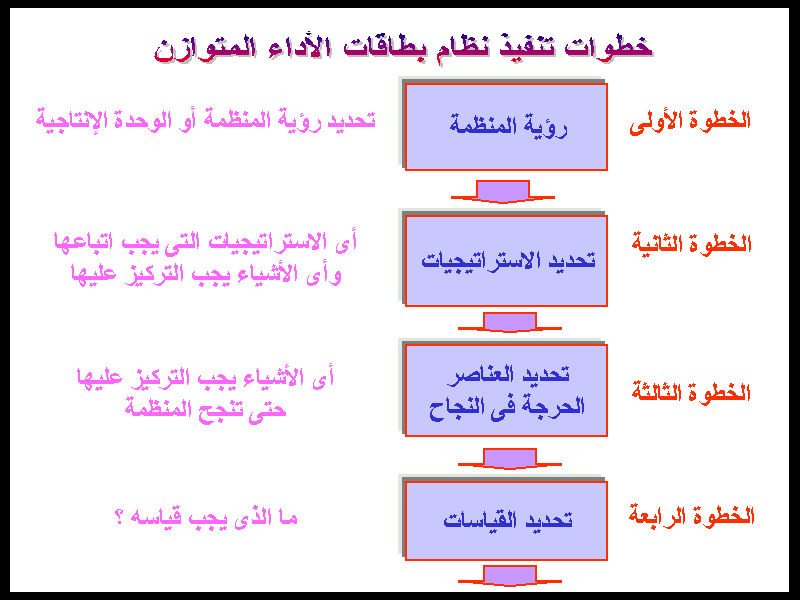 قضايا عالمية معاصرة في الموارد البشرية
6
12
يتبع - الخطوات التفصيلية لتنفيذ بطاقة الأداء المتوازن الشكل (5)
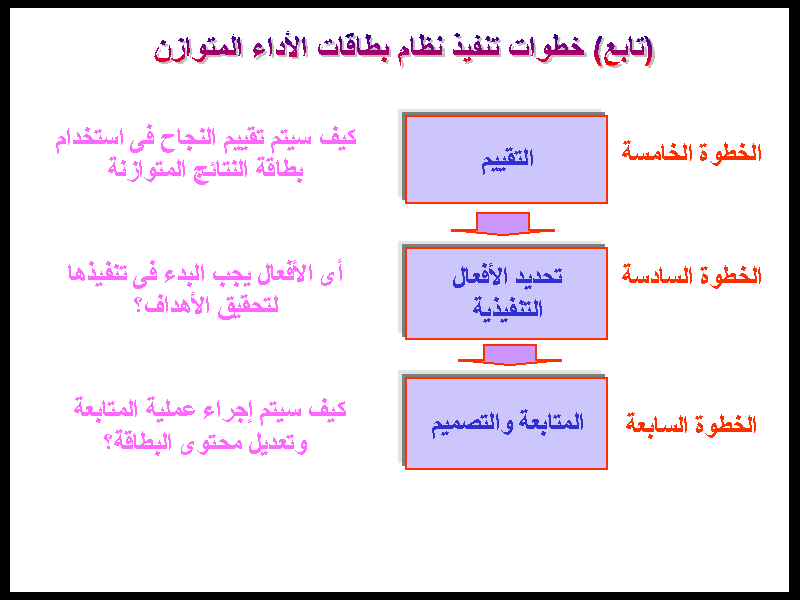 كيف سيتم تقييم النجاح في استخدام بطاقة النتائج المتوازنة
الخطوة الخامسة
كيف سيتم صياغة الأهداف ووضع خطة العمل
تحديد وتطوير 
خطة العمل
أي الأفعال يجب البدء في تنفيذها لتحقيق الأهداف
الخطوة السادسة
كيف سيتم إجراء عملية المتابعة وتعديل محتوى البطاقة
الخطوة السابعة
قضايا عالمية معاصرة في الموارد البشرية
7
الأداء المتوازن والقياسات المرجعية العالمية
12
وفيما يلي نستعرض بشكل مختصر كل خطوة من الخطوات المنهجية السابقة لتصميم وتطبيق بطاقة قياس الأداء المتوازن : 

الخطوة الأولى:  صياغة الرؤية التنظيمية  :
تمثل الرؤية : تصورات أو توجهات أ طموحات وآمال لما يجب أن تكون عليه المنظمة في المستقبل وتتم هذه الخطوة عن طريق عقد مقابلات مع أكبر عدد ممكن من الأفراد على أن يتم ذلك قدر الإمكان بمعرفة طرف خارجي للحصول على الصورة الأكثر موضوعية حول موقف الصناعة والاتجاهات فيها 
مراحل صياغة الرؤية التنظيمية في ظل مدخل قياس الأداء المتوازن
(1)   تعريف الصناعة ووصف تطورها ودور المنشأة المنتظر 
(2)   صياغة  رؤية المنشأة 
(3)  صياغة مجالات الرؤية
قضايا عالمية معاصرة في الموارد البشرية
8
12
مراحل صياغة الرؤية التنظيمية في ظل مدخل قياس الأداء المتوازن
الخطوة الثانية : تحديد الإستراتيجيات وبناء الأهداف الإستراتيجية العامة :
وفيما يلي سوف نناقش كيفية إعداد استراتيجيات كل منظور: 
(1) المنظور المالي : 
هنا نجد وصفاً لما يتوقعه الملاك من المنشأة فيما يتعلق بالنمو والربحية. ومن الملائم أيضاً دراسة وتحليل المخاطر المالية التي يمكن أن تواجهها المنشأة. 
وترتبط القضايا الأخرى التي يمكن أن يغطيها المنظور باستراتيجيات التكلفة والاستثمار، والحسابات المدينة .. إلخ . وهناك العديد من أدوات الرقابة الإدارية التقليدية ، تتمثل في صورة مقاييس مالية ونسب أساسية Key ratios.
قضايا عالمية معاصرة في الموارد البشرية
9
12
مراحل صياغة الرؤية التنظيمية في ظل مدخل قياس الأداء المتوازن
يتبع - الخطوة الثانية : تحديد الإستراتيجيات وبناء الأهداف الإستراتيجية العامة :

 (2)  منظور العملاء : 
يصف هذا المنظور الطرق التي سيتم بها خلق قيمة للعملاء وكيف سيتم تحقيق ذلك ، وما هى الأسباب التي ستجعل العملاء على استعداد لدفع المقابل المالي لها ، ولذلك يجب أن تسترشد العمليات الداخلية وجهود تطوير المنشأة بهذا المنظور، ويمكن القول أن هذا الجزء يشكل قلب المقاييس ، فإذا أخفقت المنشأة في تقديم المنتجات والخدمات المناسبة بشكل يلبي احتياجات العملاء وبتكاليف فعالة على المدى القصير والطويل ، لن تتولد إيرادات وتتدهور المنشأة وتموت.
قضايا عالمية معاصرة في الموارد البشرية
10
12
مراحل صياغة الرؤية التنظيمية في ظل مدخل قياس الأداء المتوازن
يتبع - الخطوة الثانية : تحديد الإستراتيجيات وبناء الأهداف الإستراتيجية العامة :

(3)  منظور العمليات الداخلية  : 
يجب دراسة وتحليل العمليات التي تولد الأشكال المناسبة للقيمة بالنسبة للعملاء وتقود كذلك إلى الوفاء بتوقعات حملة الأسهم وهذه مهمة الموضوعات الإستراتيجية التي يدرسها منظور العمليات الداخلية، ومن ثم ينبغي التعرف على عمليات المنشأة على المستوى العام
قضايا عالمية معاصرة في الموارد البشرية
11
12
مراحل صياغة الرؤية التنظيمية في ظل مدخل قياس الأداء المتوازن
يتبع - الخطوة الثانية : تحديد الإستراتيجيات وبناء الأهداف الإستراتيجية العامة :

(4)  منظور التعلم والنمو :
يمكن منظور التعلم والنمو المنشأة من ضمان قدرتها على التجديد،  كشرط أساسي لاستمرارها وبقائها على المدى الطويل. في هذا المنظور تدرس المنشأة ما يجب أن تفعله للاحتفاظ بالمعرفة التقنية المطلوبة لفهم وإشباع حاجات العملاء وتطوير تلك المعرفة إلى جانب اهتمامها بدراسة كيفية الاحتفاظ بالكفاءة والإنتاجية الضرورية للعمليات التي تخلق قيمة للعميل.
قضايا عالمية معاصرة في الموارد البشرية
12
12
مراحل صياغة الرؤية التنظيمية في ظل مدخل قياس الأداء المتوازن
الخطوة الثالثة: تحديد عوامل النجاح الحاكمة:
تعني هذه الخطوة الانتقال من التوصيفات والاستراتيجيات المذكورة آنفاً إلى مناقشة والحكم على ما يكون مطلوباً لنجاح المقياس وماهية العوامل ذات التأثير الأكبر على النتائج المنشود تحقيقها. بعبارة أخرى يجب على المنشأة أن تقرر الآن ما هي عوامل النجاح الحاكمة وترتبها حسب الأولوية. وهناك أسلوب مناسب لبدء هذا الجزء يتمثل في تكوين مجموعات نقاشية لتقرير العوامل الأكثر أهمية لتحقيق الأهداف الاستراتيجية التي سبق وضعها.
قضايا عالمية معاصرة في الموارد البشرية
13
12
مراحل صياغة الرؤية التنظيمية في ظل مدخل قياس الأداء المتوازن
الخطوة الرابعة: تحديد الـقـيــاســات:
في هذه الخطوة يتم صياغة مقاييس للتعرف على الأسباب والنتائج وإيجاد توازن فيما بينها ، وإعداد تقرير نهائي بمعرفة الإدارة العليا ومجموعة المشروع وإن كان يفضل أن يتم ذلك بمشاركة شخص له خبرة سابقة بمشروعات قياس الأداء المتوازن يفيد بصفة خاصة في إحداث ترابط بين عوامل النجاح والمقاييس.
قضايا عالمية معاصرة في الموارد البشرية
14
12
مراحل صياغة الرؤية التنظيمية في ظل مدخل قياس الأداء المتوازن
الخطوة الخامسة : تحديد وتطوير خطة العمل:
وفيها يجب تحديد كيفية تقييم النجاح في استخدام بطاقة قياس الأداء المتوازن من خلال صياغة الأهداف ، ووضع خطة عمل .
(1) صياغة الأهداف : 
يتم صياغة الأهداف النهائية في صورة اقتراحات تقدم من قائد كل وحدة في المشروع تمهيداً للموافقة النهائية عليها من جانب الإدارة العليا.
قضايا عالمية معاصرة في الموارد البشرية
15
12
مراحل صياغة الرؤية التنظيمية في ظل مدخل قياس الأداء المتوازن
يتبع - الخطوة الخامسة : تحديد وتطوير خطة العمل:
(2)   وضع خطة عمل : 
تعدها كل مجموعة مشروع في النهاية ولكي تكتمل المقاييس ، يجب علينا أيضاً أن نحدد الخطوات الواجب اتخاذها لتحقيق الأهداف والرؤية التي تمت صياغتها ، وينبغي أن تشمل خطة العمل الأفراد المسئولين وجدولاً زمنياً لإعداد التقارير المرحلية والنهائية. ونظراً لأهمية هذه الخطط ودورها المحوري في حياة المنشأة يفضل في كثير من الأحيان أن تتفق المجموعة على قائمة أولويات وعلى جدول زمني، تفادياً لحدوث مشكلات غير متوقعة.
قضايا عالمية معاصرة في الموارد البشرية
16
12
مراحل صياغة الرؤية التنظيمية في ظل مدخل قياس الأداء المتوازن
الخطوة السادسة: تحديد الأفعال التنفيذية:
وتتطلب  بيان الأنشطة والأفعال الواجب البدء في تنفيذها لتحقيق الأهداف والانتقال بالخطة  إلى عالم الواقع ، وهذا يتطلب بدوره تحديد الأهداف السنوية وتوزيع وتخصيص الموارد ، وتحديد المسئوليات والأدوات ، وتدعيم البرامج ، والثقافة ومحاولة ربط ذلك بالدافعية ، ويراعى عند ممارسة الأفعال التنفيذية أيضا أنها تؤثر في كل من العاملين والمديرين بالمنظمة وتتأثر بهم
قضايا عالمية معاصرة في الموارد البشرية
17
12
مراحل صياغة الرؤية التنظيمية في ظل مدخل قياس الأداء المتوازن
الخطوة السابعة: المتابعة والتقييم :
من الضروري أن تتابع المنشأة بصورة متصلة الاهتمام بالمقاييس لكي تحقق وظيفتها المنشودة كأداة ديناميكية للإدارة ، ولتحقيق هذا الغرض ، ستكون الاستعانة بحلول تكنولوجيا الاتصالات المناسبة ضرورية لتسهيل إعداد التقارير وجمع البيانات. 
ومن المهم أيضاً أن تستخدم المقاييس في جميع أنحاء المنشأة وفي الجوانب اليومية للإدارة ، فإذا وفرت بذلك الأساس لجدول الأعمال اليومي لكل وحدة ، ستكون لها وظيفة طبيعية من أعمال إعداد التقارير والرقابة الحالية من خلال تأثيرها على العمليات اليومية.
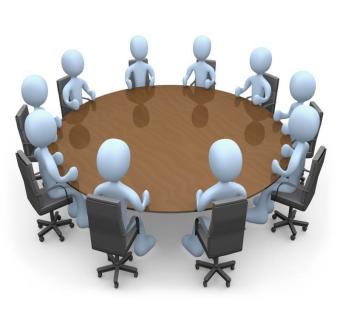 قضايا عالمية معاصرة في الموارد البشرية
18
قضايا عالمية معاصرة
النهاية
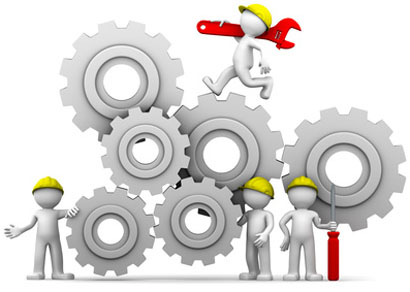 19